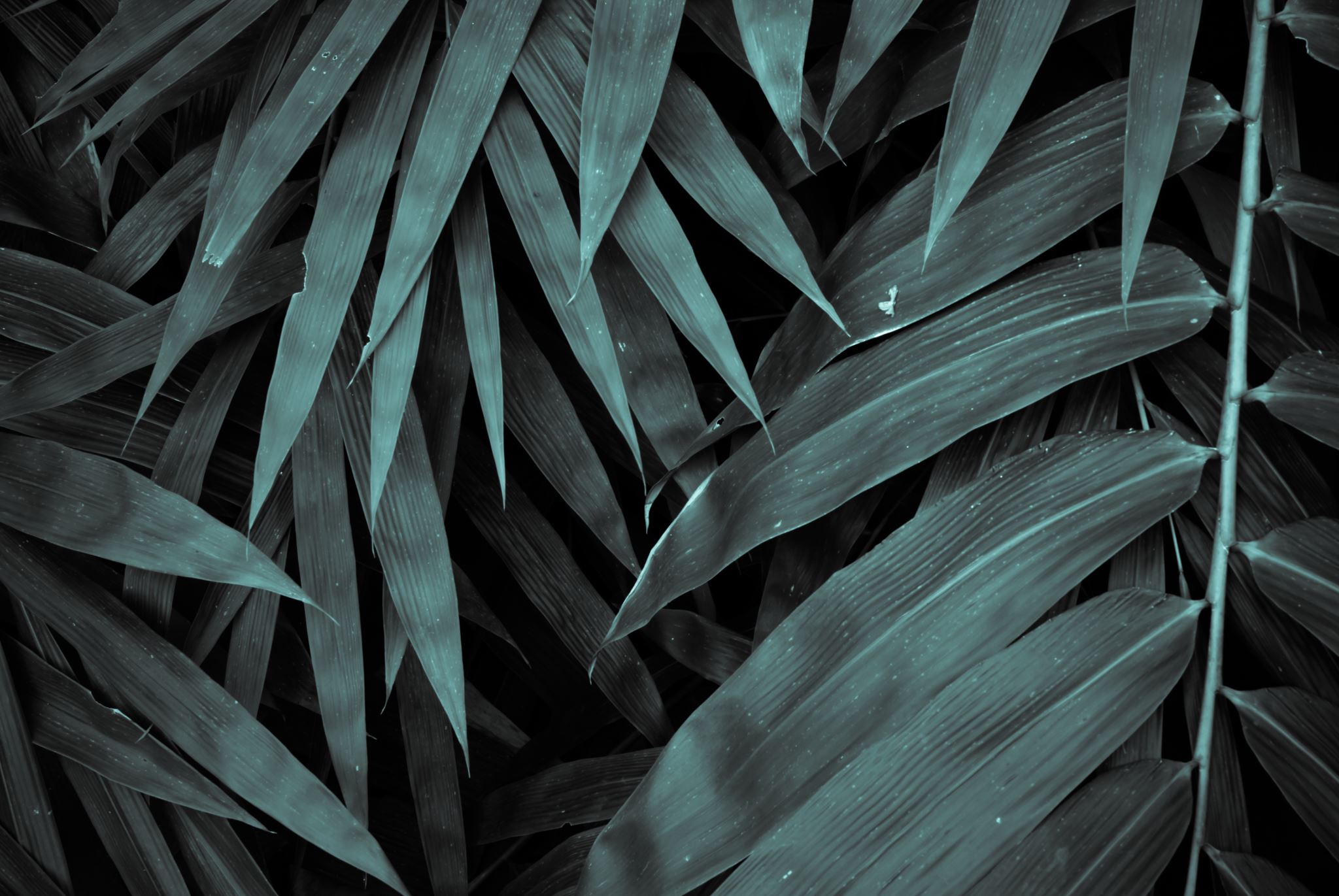 Suomi 2
23.5. klo 14.15
RyhmätehtäväEtsi joku, jonka…. (laput)
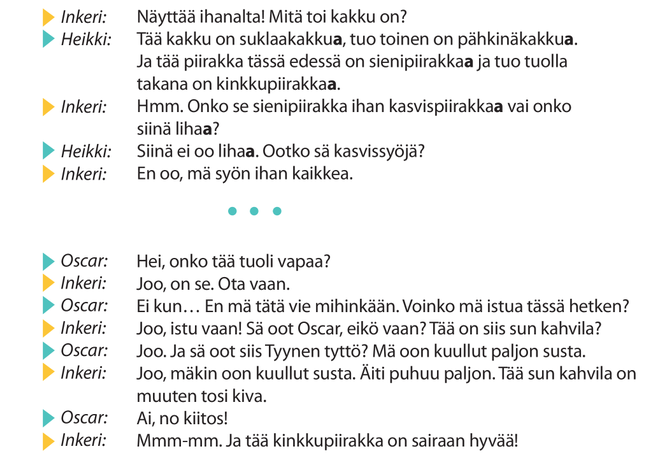 Partitiivitehtävä
Tämä piirakka on (kinkkupiirakka) ______________.
Tämä kahvila on (kiva) _______________.
Piirakka on (hyvä) ___________ ja (suolainen) _______________.
Tämä tuoli on (vapaa) ________________.
Tuo keitto on (laktoositon) ___________________.
Tämä kuppi on (likainen) ____________________.
Elämä on (ihana) _____________.
Kahvi on (valmis) _________________.
Paritehtävä 1. Verbit.Tehtävä 10, sivu 160
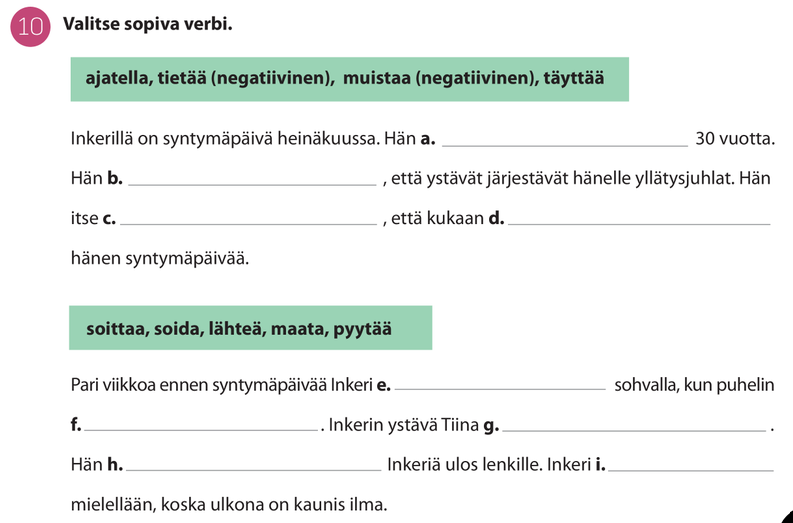 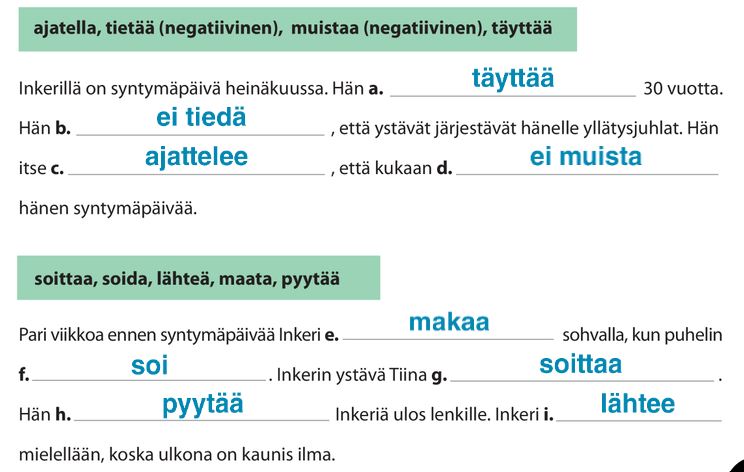 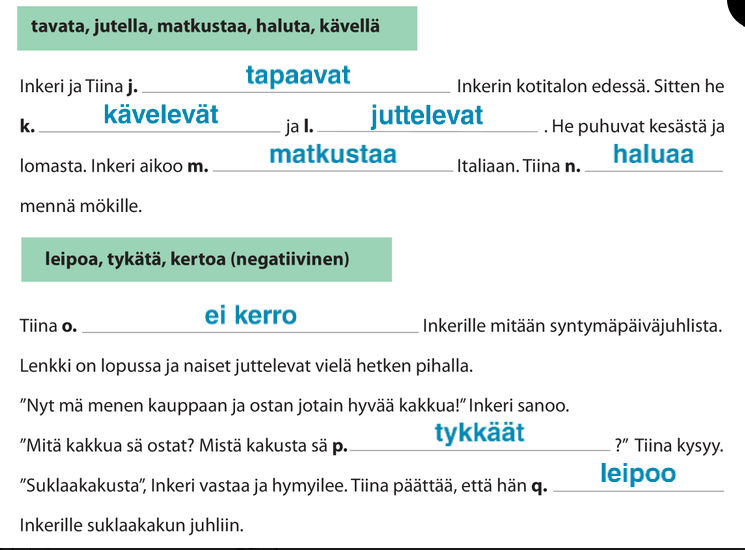 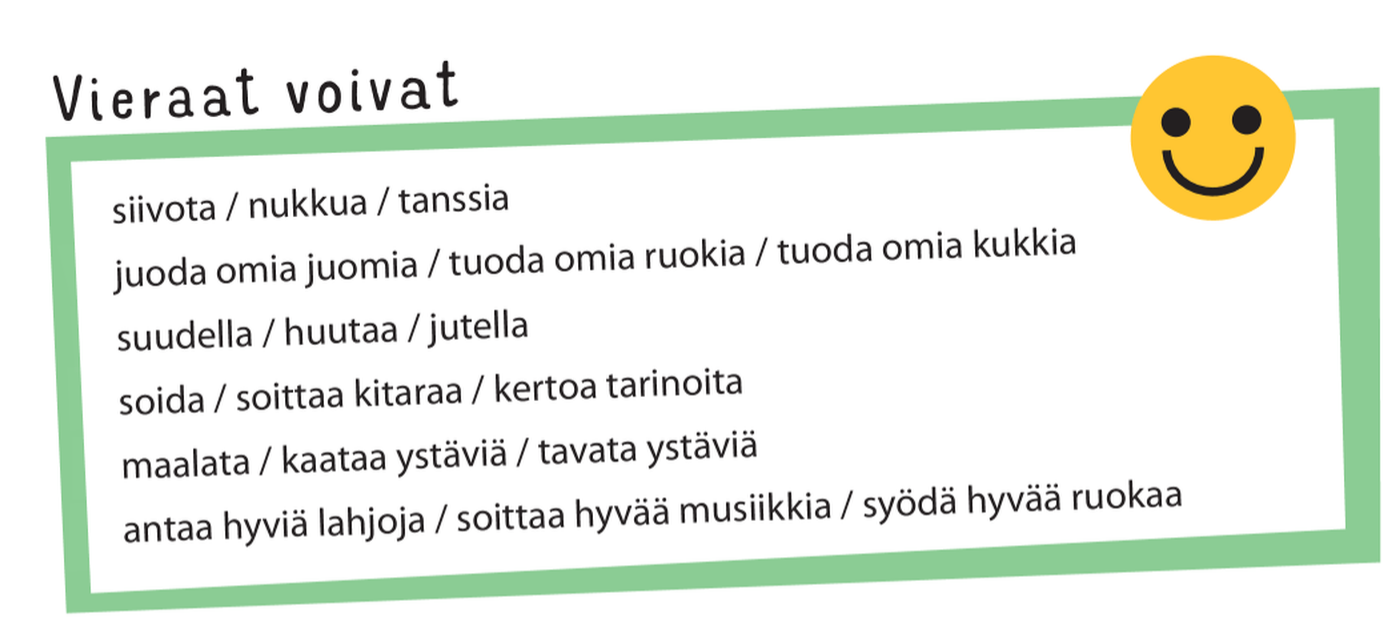 Mitä vieraat tekevät?
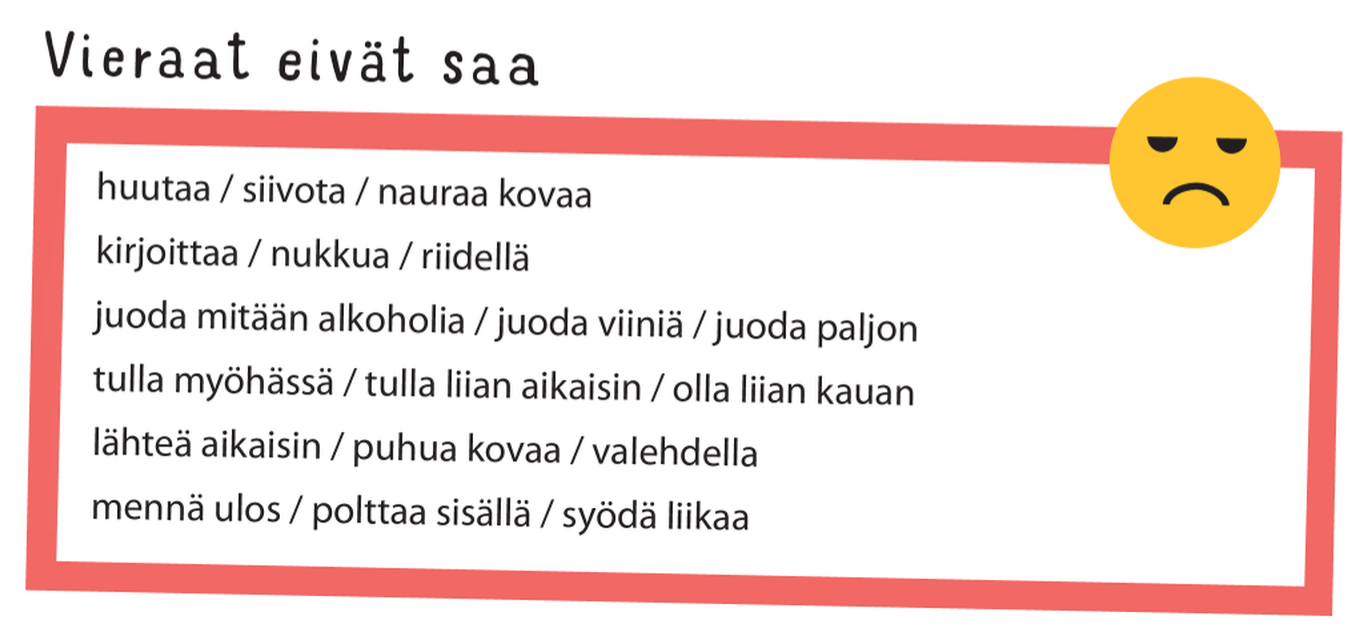 Mitä vieraat eivät tee?
Paritehtävä 2Maijan kalenteri
Lisäkysymyksiä (yhdessä)
Missä kuussa Maija täyttää 22 vuotta?
Mitä Maija tekee torstaina 28. elokuuta?
Milloin Maijan vaarilla on synttärit?
Kenen synttärit ovat huhtikuussa?
Milloin Maija on töissä?
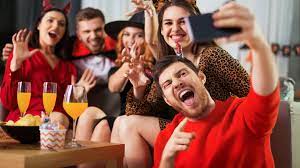 Paritehtävä 3. Juttele parisi kanssa juhlasta. Katso kuvaa ja vastaa kysymyksiin.
SanaristikkoMitä teet koulussa?
Tarkista sanaristikko tästä.
8. vastaan
 9. kävelen
 10. pelaan
 11. piirrän
 12. luen
 13. kirjoitan
14.  ?
15. ajattelen
istun
 viittaan
 puhun
 katson
 laulan
 kuuntelen
 kysyn